Health and the Digestive System
6.3
Common Digetive Disorders
Ulcers
Inflammatory Bowel Disease
Hepatitis
Cirrhosis
Gallstones
Ulcers
Thick layer of protective mucus lining the stomach is eroded
Most ulcers are caused by bacteria (Heliobacter Pylori) that attach to the stomach wall
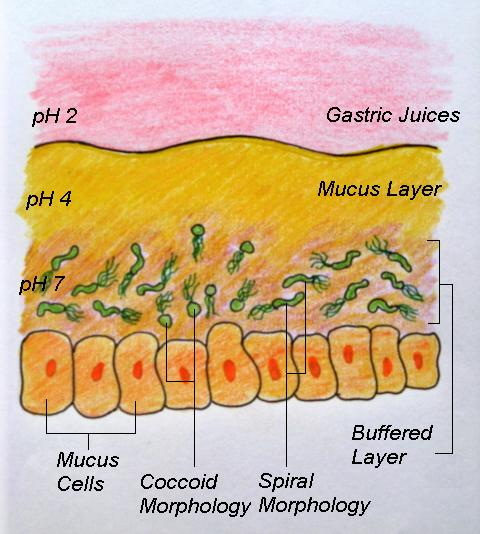 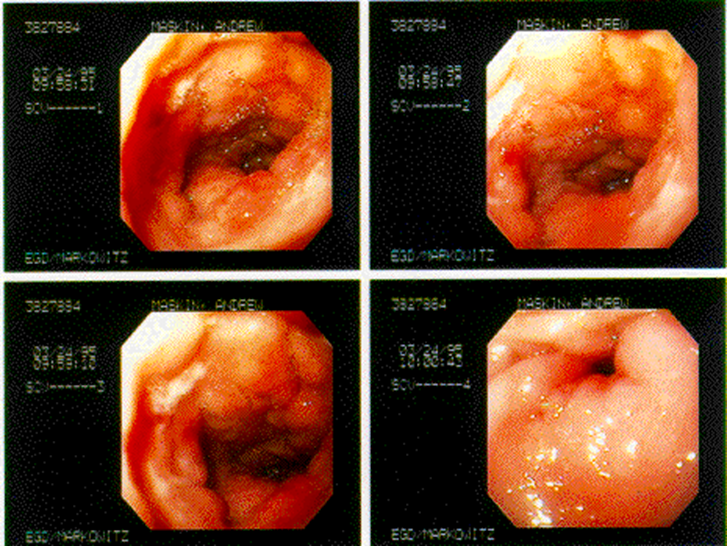 Factors & Treatments
Other contributing factors: alcohol, smoking, caffeine, stress
Treatments: antibiotics, medications that reduce secretions of stomach acid, or lifestyle changes
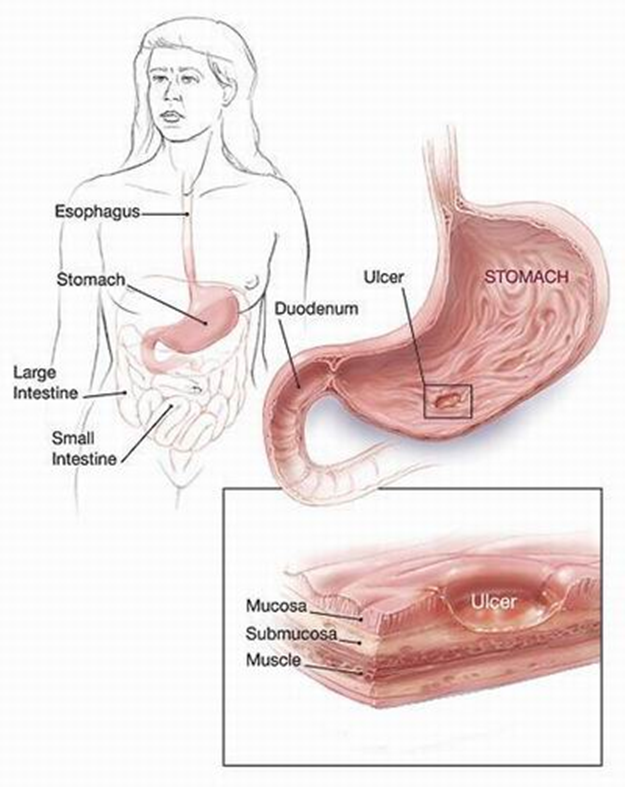 mmmm…  McUlcers
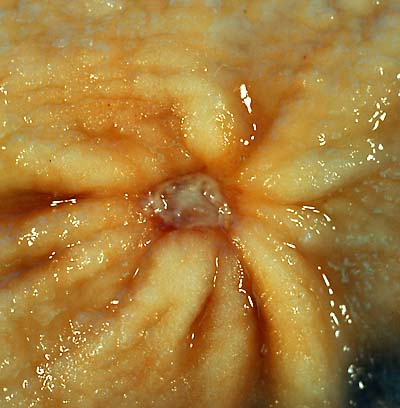 Inflammatory Bowel Disease
General name for any disease causing inflammation of the intestines
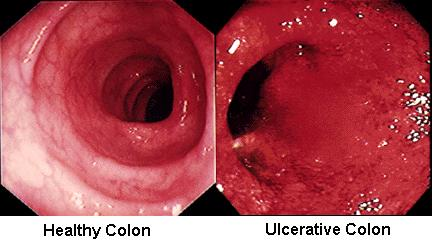 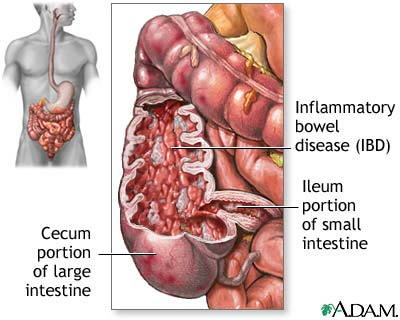 Crohn’s Disease
Normally affects ileum, but can attack any part of the digestive tract
Diarrhea and sometimes rectal bleeding
Might be an autoimmune disorder (body attacks itself)
Treatment: medication to reduce pain & inflammation; sometimes surgery to remove affected portions of the intestines
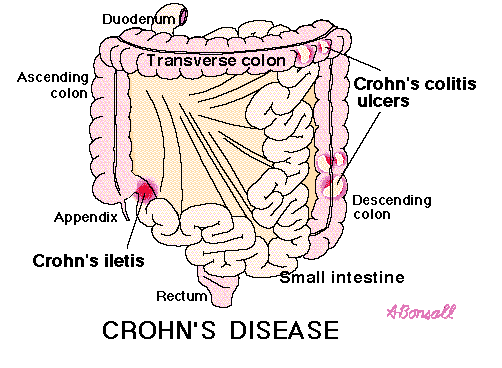 Colitis
Inflammation and ulceration of the lining of the colon
Symptoms: loose, bloody stool; abdominal pain; cramping
Treatment: medications to reduce pain & inflammation, surgery to remove entire colon and rectum (last resort)
External opening is created for waste
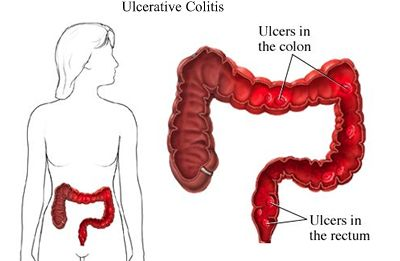 Disorders of the Accessory Organs
Liver
Hepatitis  inflammation of the liver
Hepatitis A  drinking contaminated water
Hepatitis B  sexual transmission, more contagious than AIDS; vaccine available
Hepatitis C  transmission through blood; no vaccine available
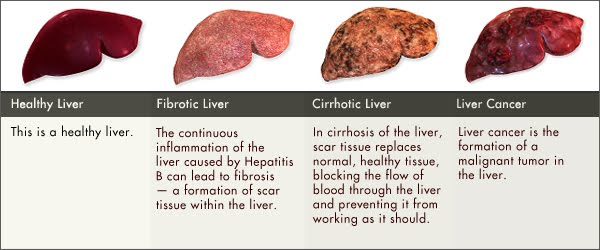 Cirrhosis
Scar tissue replaces healthy tissue
Chronic alcoholism, Hepatitis C are common causes
Liver can’t function properly
Treatment: transplantation after liver failure
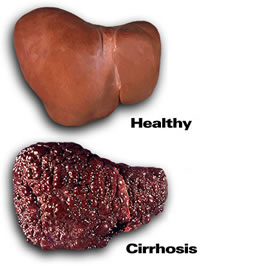 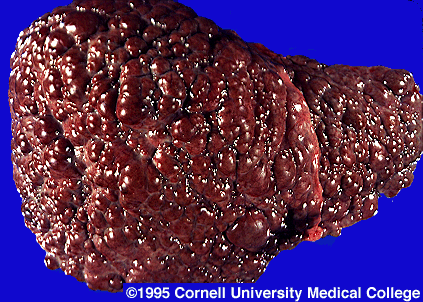 Gallstones
Cholesterol in bile can precipitate (settle) out of the bile and form crystals, which can grow until they cause severe pain/problems
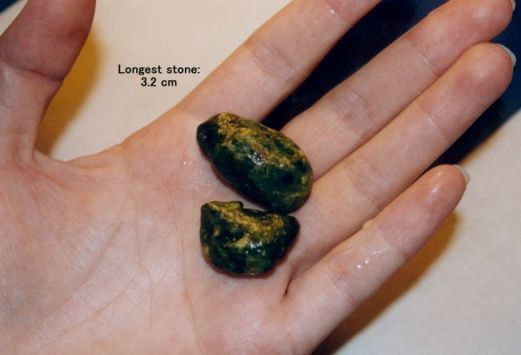 Factors & Treatments
3 factors: obesity, alcohol intake, heredity
Treatment: medications, ultrasound shock-therapy, or in serious cases, surgical removal of gall bladder
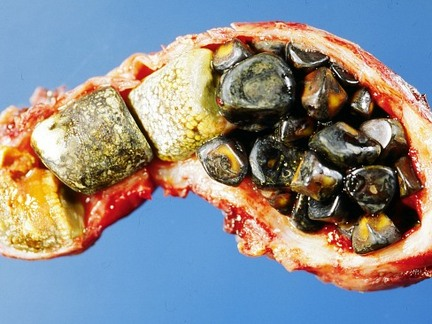 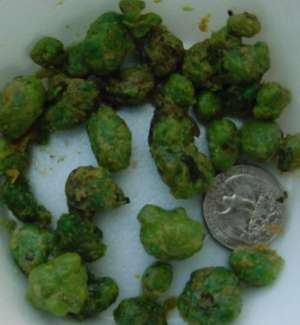 Anorexia Nervosa
A morbid fear of gaining weight/poor self-image
Body mass is <85% of ‘healthy’ body mass
Starvation & related symptoms: low blood pressure, irregular heartbeat, digestive & other systems shut down
Treatment: physical treatment first, then psychological
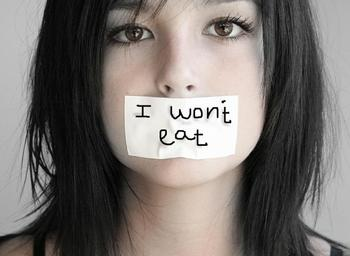 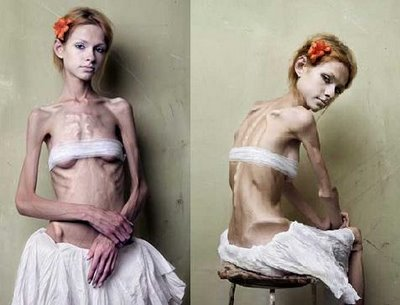 Obesity
Body mass is >20% of ‘healthy’ body mass
Hormonal, genetic, and lifestyle factors
Associated conditions: high blood pressure, joint and bone impairment
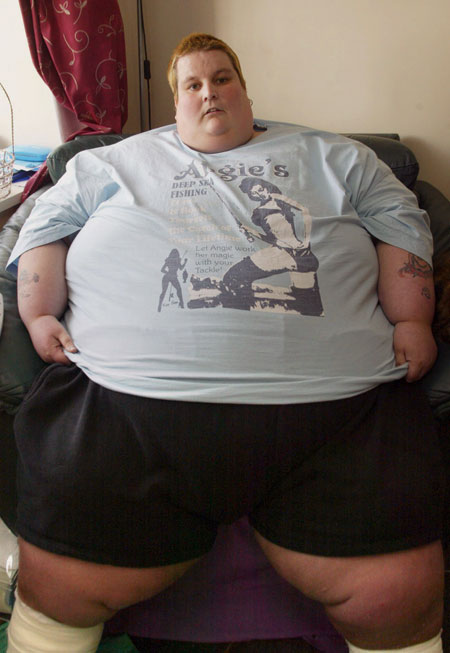 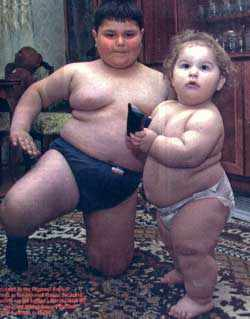 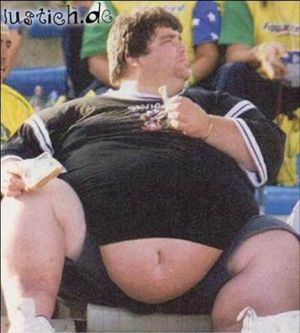 [Speaker Notes: Assignment Pg 238, Q# 1-5, Vocabulary Handout]